Эгейский мир.
Условно архитектуру Крито-микенского периода делят на три периода:
-Троянский период - IV - III тыс. до н.э.
-Критская культура - XVIII - XIV вв. до н.э.
-Микенский период - XIV - II вв. до н.э.
 К началу II тысячелетия относится возникновение классового общества и государства на Крите, а затем и в других странах Эгейского бассейна. Это были первые очаги рабовладельческой цивилизации на территории Европы.
Ранний период охватывает почти всё III тысячелетие (примерно до 2200—2100 гг.). Относится к неолиту.
   Средний — первую половину II тысячелетия (до 1600 г.).
 Начало бронзового века.
    Поздний — вторую половину того же тысячелетия вплоть до рубежа XII и XI вв. до н.э. 
Расцвет бронзового века.
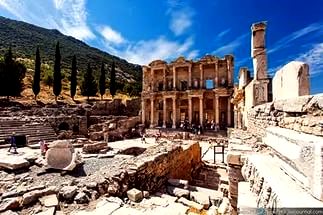 Троянский период
Основным типом жилых сооружений являлся мегарон
Характерные черты Троянского периода:
-Малые размеры городов-крепостей.
-Основным типом жилища является мегарон - вытянутое по продольной оси прямоугольное или овальное помещение с лоджией входа, без окон, с отверстием в потолке, образованным перекрещенными балками, опирающимися на стены или столбы, если помещение было большим.
В центре находился круглый очаг или жаровня. Тип мегарона оказал большое влияние на развитие древнегреческой архитектуры: его схема легла в основу греческих храмов.
-Основными строительными материалами являются: камень (стены крепостей, дворцов, фундамента), кирпич-сырец с деревянным каркасом и связями или деревянная каркасная конструкция с глинобитным заполнением.
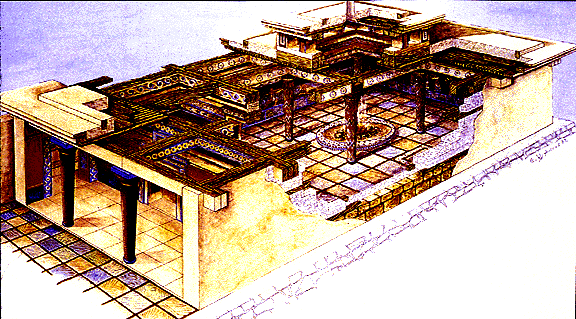 Критский период
Характерные черты архитектуры критского периода:
-Своеобразие планировки внутреннего пространства дворцов.
-Высокая степень благоустройства.
-Были выработаны новые сейсмостойкие конструкции:
-
расширяющиеся вверху колонны на пьедестале с широкой капителью и большой квадратной абакой;
-накатные перекрытия из круглых балок;
-деревянный каркас со связями и заполнением, выполненными из сырца и каменных блоков.
-Помещения штукатурились и украшались фресками и резными рельефами с изображением сбора урожая, игр - это первая известная после палеолита реалистичная живопись.
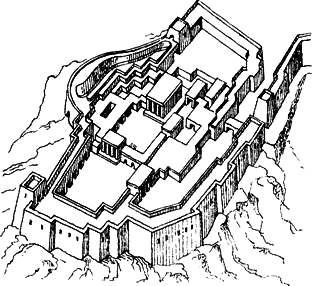 Заселение Крита началось со времён неолита. Вплоть до середины II тысячелетия Крит не знал вторжений иноземных племён. Но внешние связи, несомненно, существовали и оказывали известное воздействие на развитие культуры древнейшего Крита.Основным занятием жителей были рыбная ловля, скотоводство и частично земледелие. На Крите постепенно распространяется употребление металлов, в основном меди. Местные жители в то время пользовались медными кинжалами, топорами, ножами. Применение металлических орудий повлекло за собой улучшение техники обработки каменных сосудов и развитие других отраслей ремесла. Значительную эволюцию прошло гончарное дело; улучшается техника обжига, возникает и развивается роспись на керамике, хотя сосуды всё ещё изготовлялись вручную. Под египетским влиянием появляются первые вырезанные из камня печати; на одной из таких печатей имеется изображение ладьи. Население Крита жило ещё первобытно-общинным строем. Во всяком случае имущественные и общественные различия не были сколько-нибудь существенными. Об этом свидетельствуют единообразие погребений, остатки коллективных домов и коллективные же круглые гробницы диаметром от 4 до 13 м.
Среднеминойскии период (XXI - XVII вв. до н. э.)
Характерной чертой этого времени является распространение бронзы. В различных местностях были найдены бронзовые резцы, много больших и малых топоров и секир, долота, тонкие скобели, кинжалы, наконечники копий, длинные мечи. Широкое применение бронзы открыло ПУТЬ к общему подъёму производства. 
    Развивается строительство крупных зданий, иногда в несколько этажей. Возникают первые дворцы в Кноссе, Фесте и Маллии
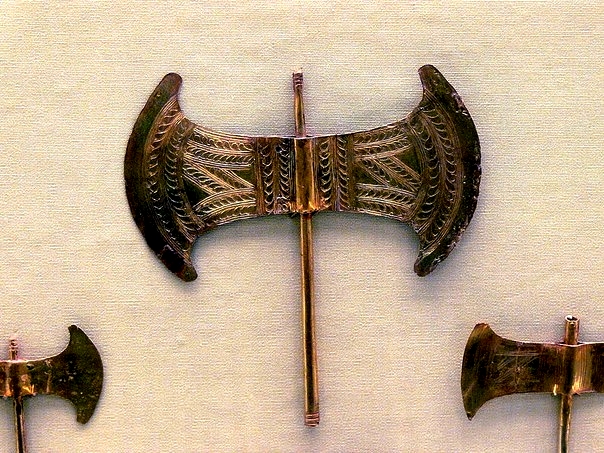 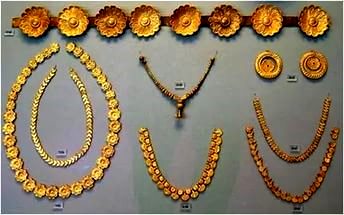 Лабиринт Дедала
   Лабиринтом на Крите принято именовать огромное количество непонятно как связанных друг с другом помещений, переходящих одно в другое на пяти уровнях.
Отличительной чертой критской архитектуры являлось отсутствие симметрии, в расположении жилых, парадных и хозяйственных зон. Запутанность ходов и выходов, внезапные спуски по лестницам и неожиданные повороты, характерные для лабиринта Дедала, усугублялись неожиданными световыми эффектами, поскольку свет проникал только через световые колодцы, в потолке и других источников освещения не было.
Лабиринт. Верхний уровень.Фреска «Бык» (другое назваение «Зевс отдыхает»), работы Дедала
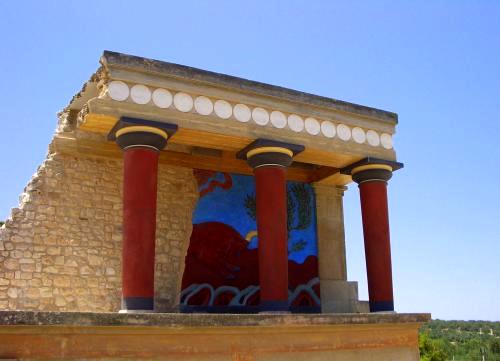 Считается, что Лабиринт был построен Дедалом для царя Миноса, точнее, для пасынка Миноса - Минотавра. 
Лабиринт представляет собой единственный в мировой истории многофункциональный дворцово-храмовый комплекс
Названия нескольких смежных комнат: «Малый зал для омовений»,
 «Кухня, которая не используется», «Помещение для опаздывающих», «Комната обуви», «Детская с ракушками», «Комната с видом в сад», «Кладовая ароматических притираний», 
«Комната ссор»,
 «Комната хранения дверей», «Для тех, кто не выбрал», «Зал для плетения», «Комната послеполуденных фруктов», «Не для мужчин», «Помещение на всякий случай».
Точная модель Лабиринта.Детская игрушка (конструктор).1217 год до новой эры.
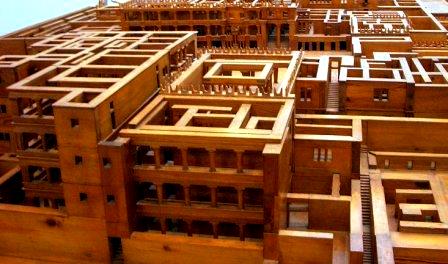 Кносский дворец
Кносский  — это огромный комплекс, общей площадью 22 тыс.м2, имеющий как минимум 5 надземных уровней — этажей, которые соединены между собой проходами и лестницами, также имеется ряд подземных склепов. Всего помещений около тысячи, в которых легко заблудиться В нём использовались канализация, водопровод и вентиляция. Интерьер был расписан великолепными фресками.
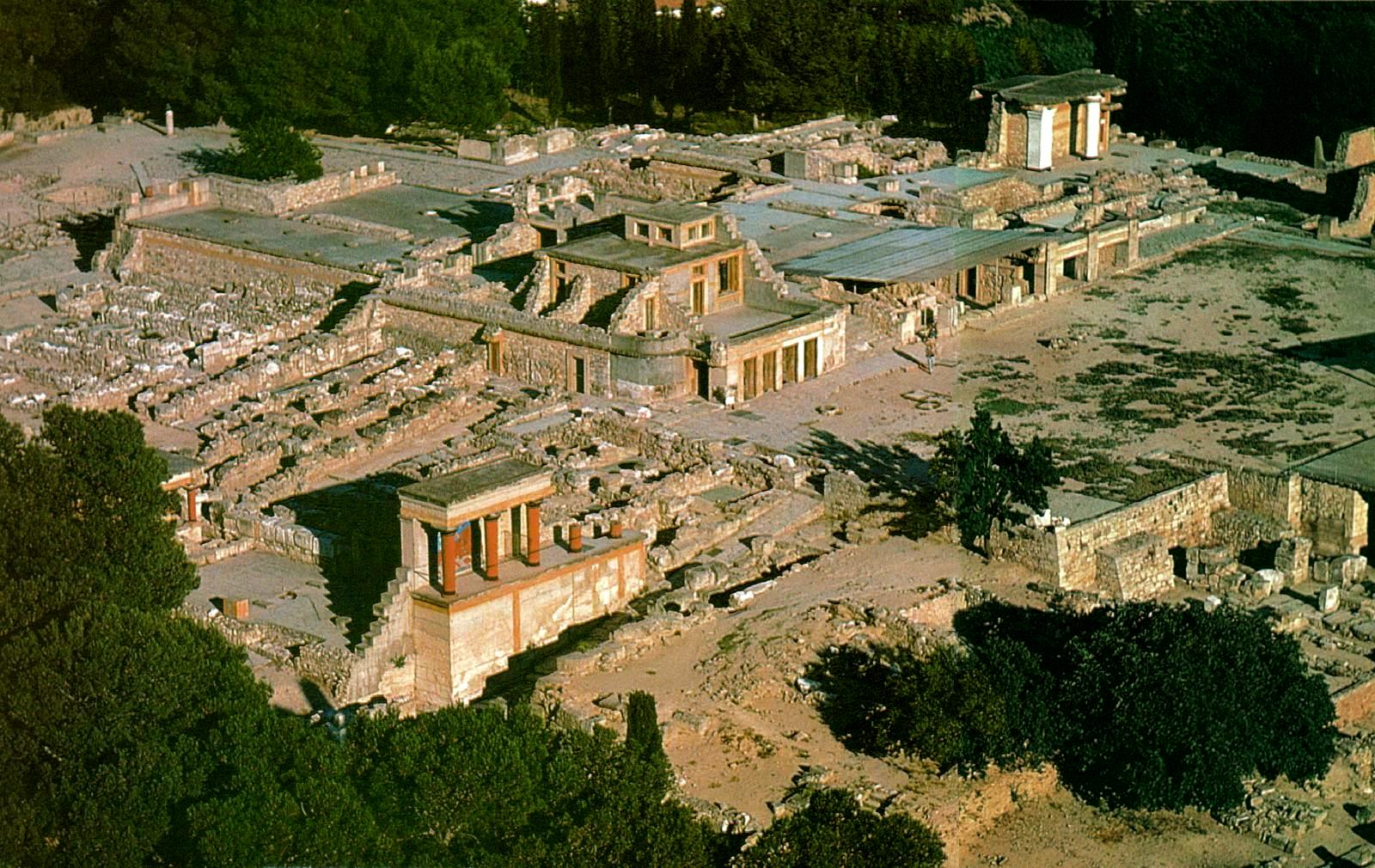 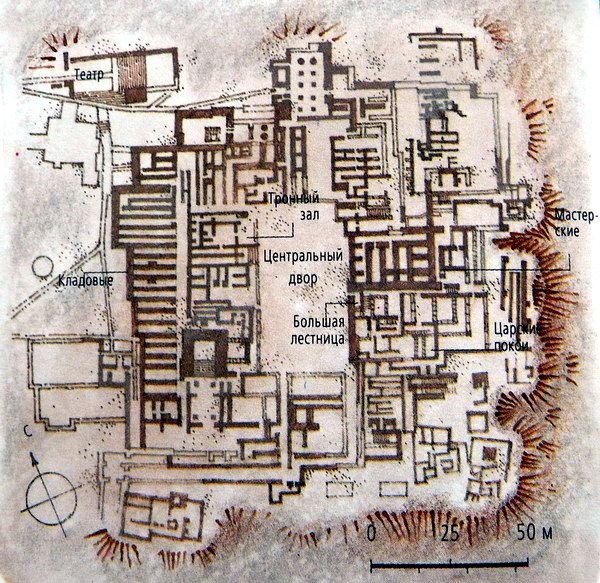 Во дворце окон не было, для освещения внутренних помещений были сделаны световые колодцы. Стены в комнатах отделаны штукатуркой, и украшены фресками, на которых изображены различные узоры, фантастические ландшафты и стилизованные изображения людей и животных.
Дворец представляет собой комплексы построек, группирующихся вокруг большого внутреннего двора. Расположены они на разных уровнях, соединяются между собой лестницами и коридорами, некоторые из них уходят глубоко под землю. Коридоры заводят в тупики, переходы между этажами сделаны в самых неожиданным местах, планировка комнат не поддается здравому смыслу.
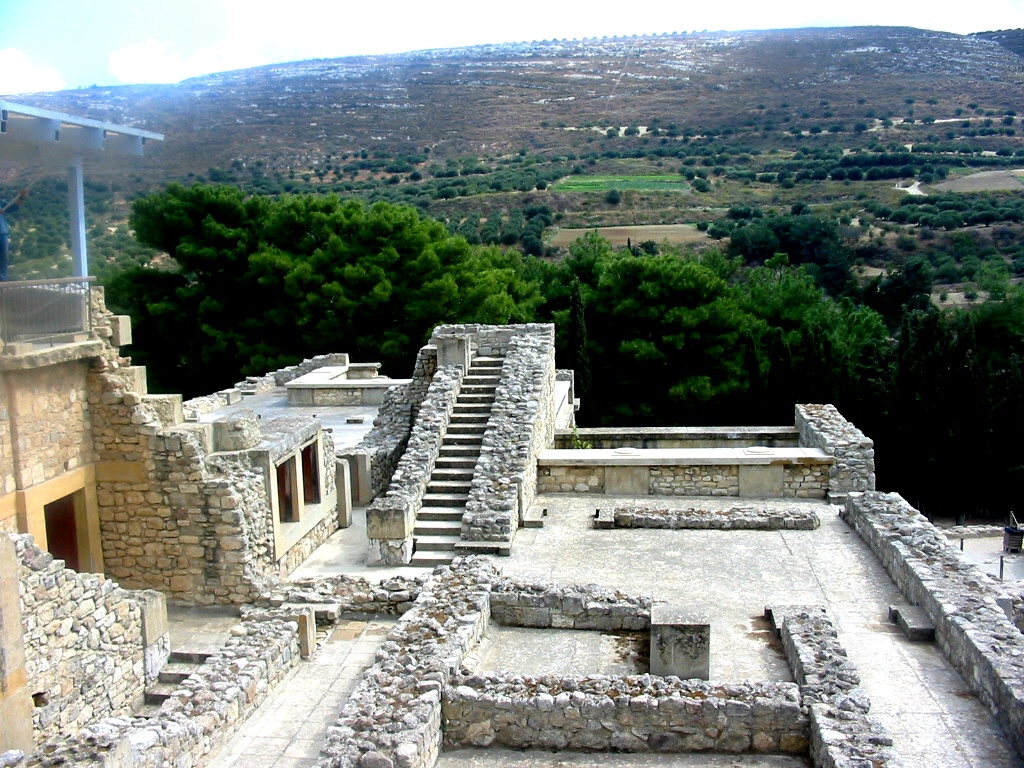 Создаётся впечатление, что помещения просто достраивались вокруг центрального двора по мере необходимости там, где были нужны, а потом соединялись с уже существующими новыми лестницами и коридорами.
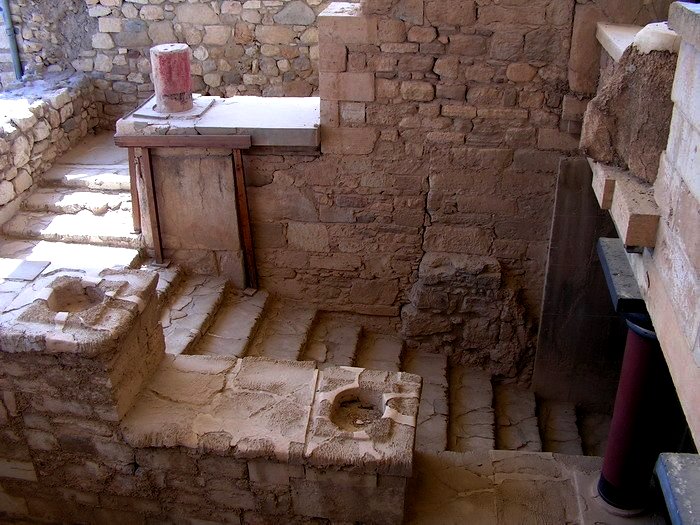 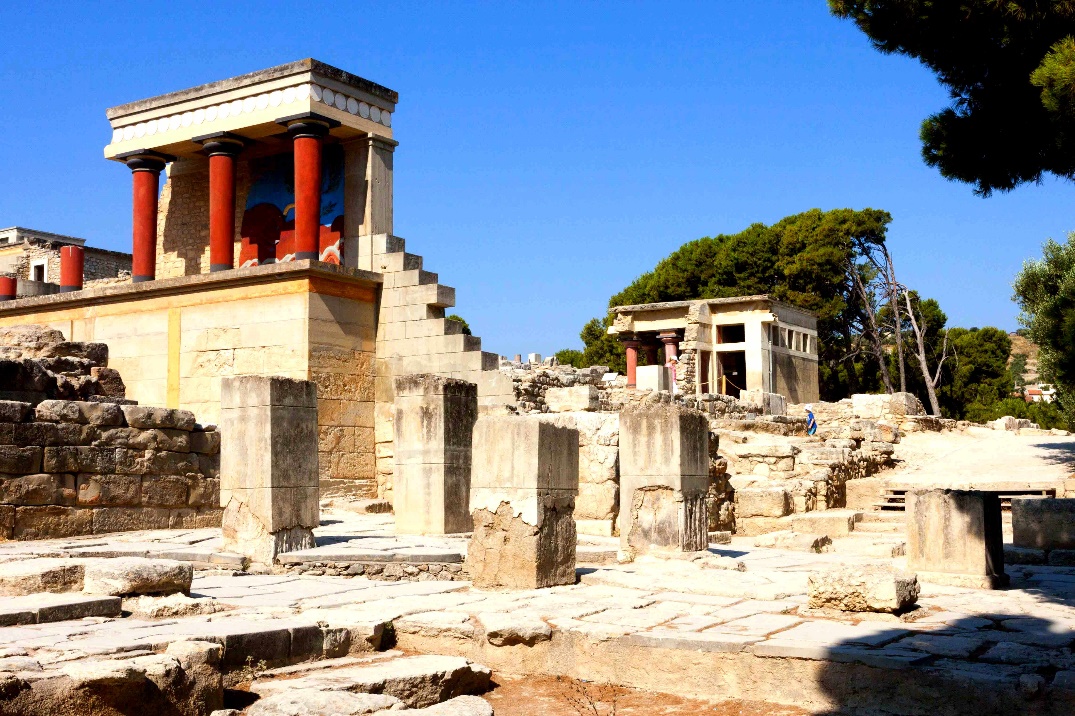 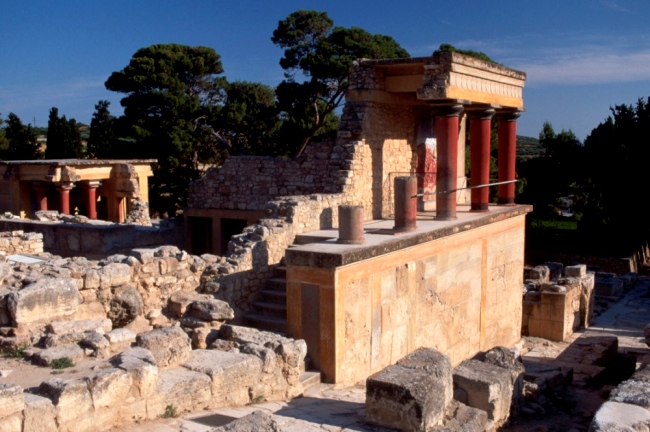 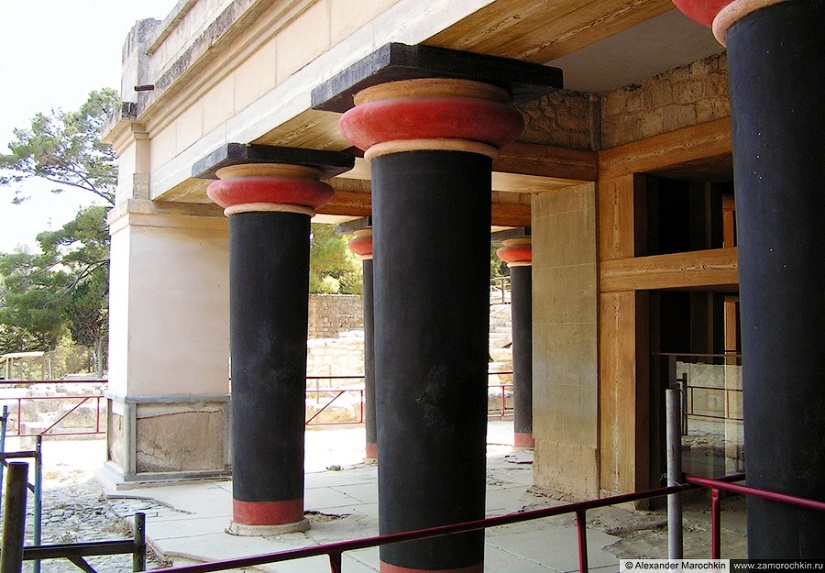 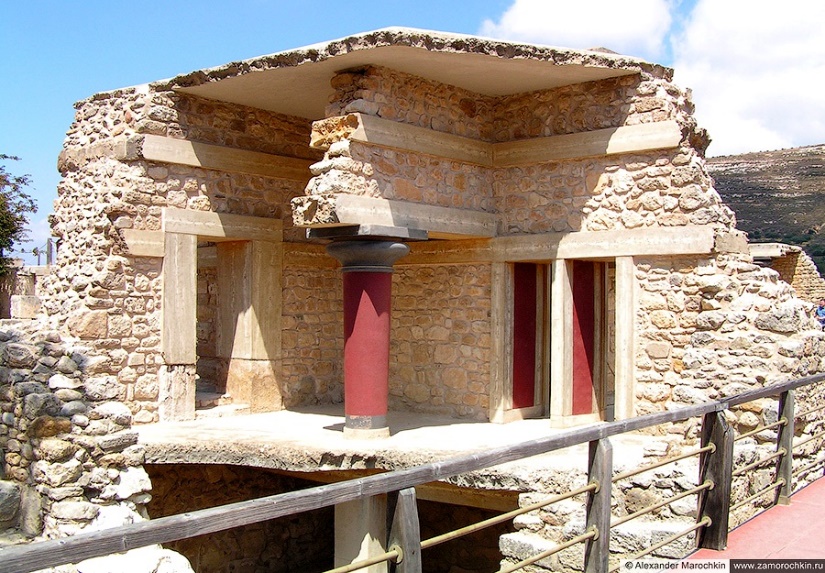 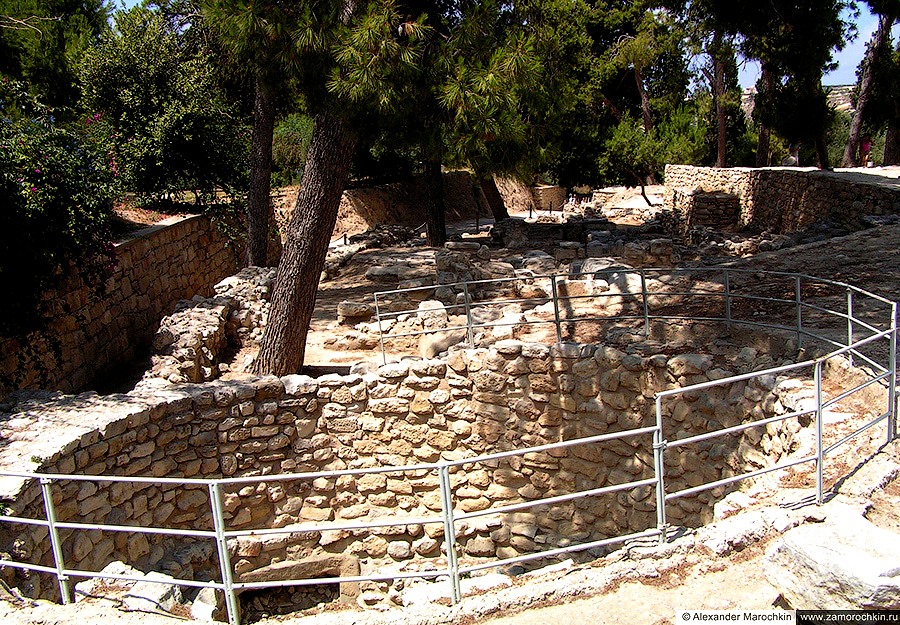 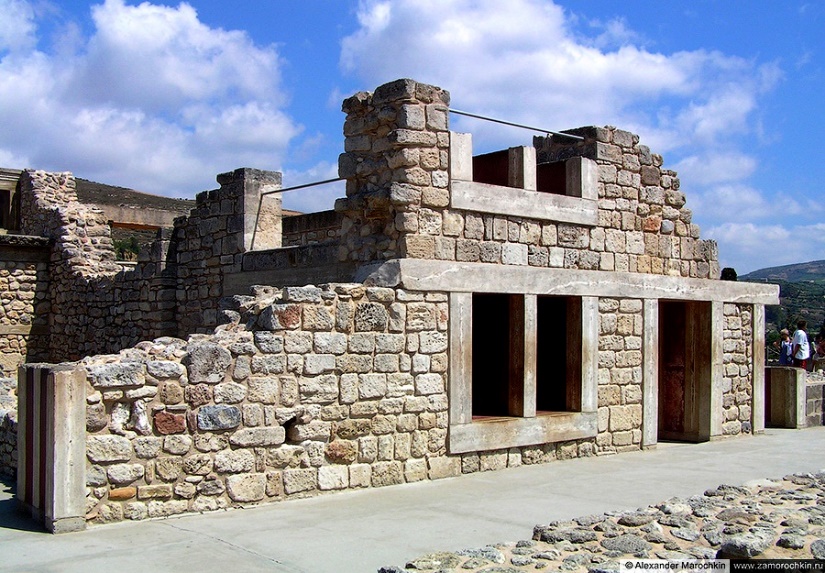 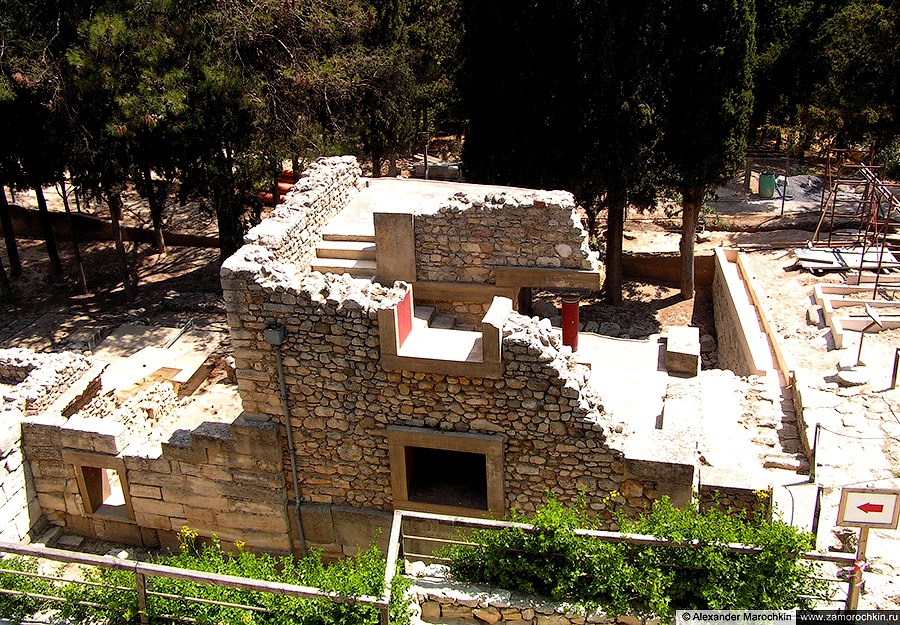 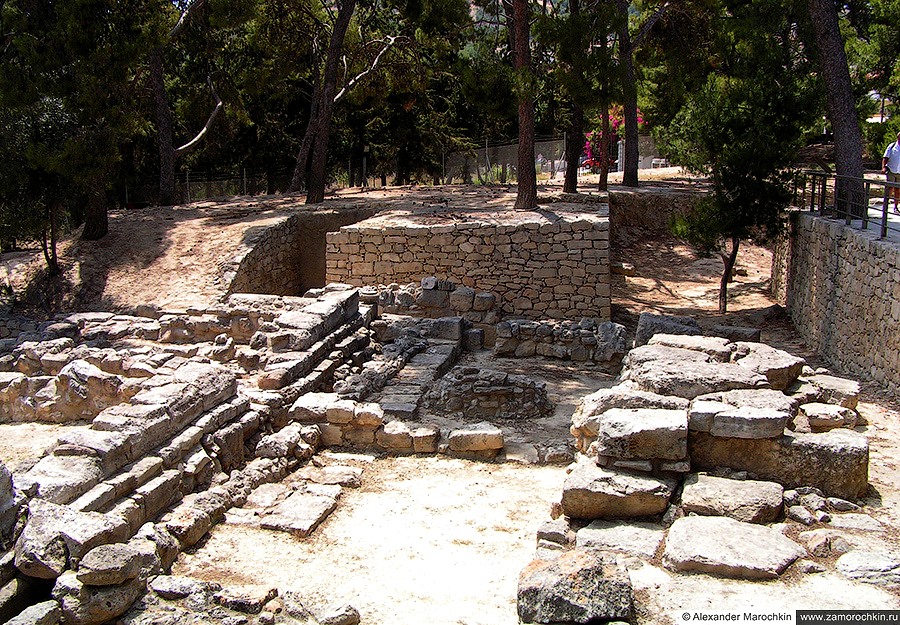 Вода, притекающая из источника на горе распределялась по дворцу и городу с помощью керамических труб.
Разветвленная и хорошо организованная подземная водоотводная система выводила излишнюю воду. Трубы входили одна в другую и скреплялись цементом. Укладывали их с определенным уклоном. Система была так устроена, что чуть ли не в любом месте ее можно было в случае необходимости легко и быстро отремонтировать. К ней примыкали сточные трубы от ванн и трубы сливных уборных. Конструкция самих уборных напоминала современные городские туалеты.
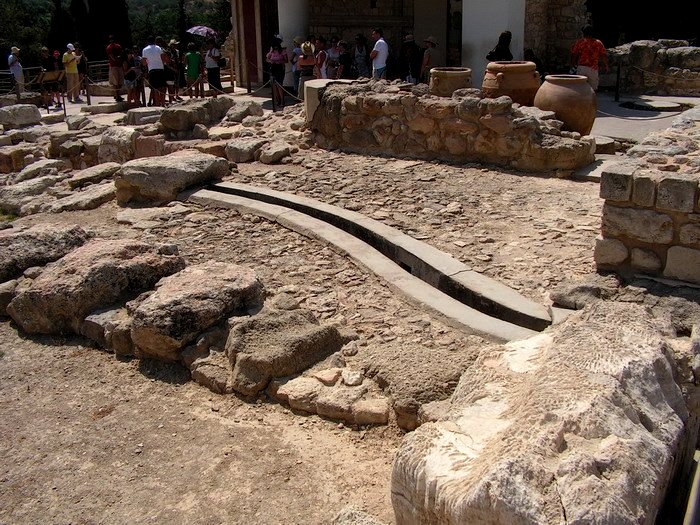 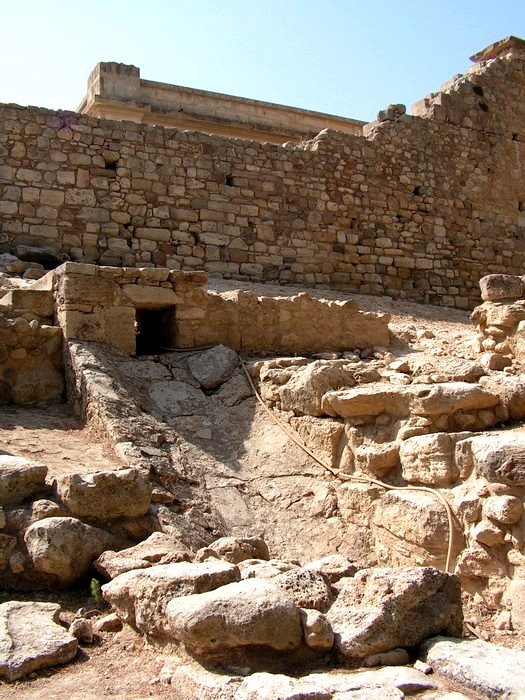 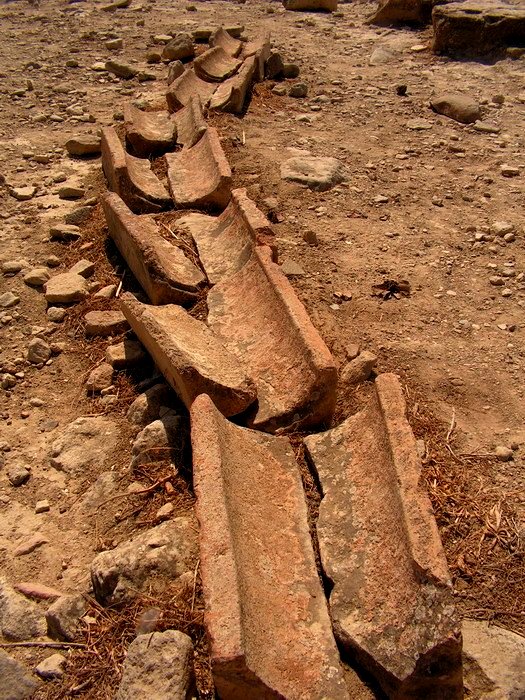 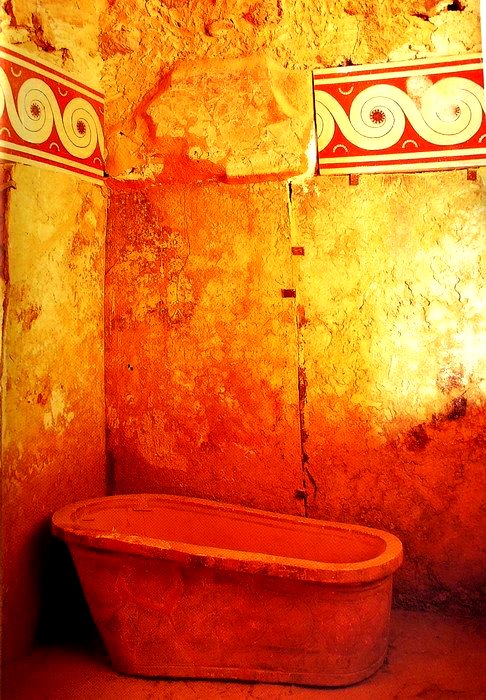 Самый роскошный зал во дворце — это тронный зал, в котором могло поместиться 15-20 человек. Там стоит гипсовый трон, окруженный расписными грифонами, возможно именно на нем и сидел сам царь Минос.
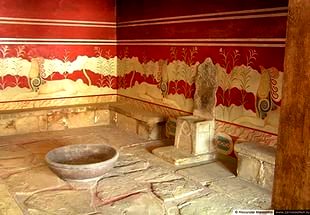 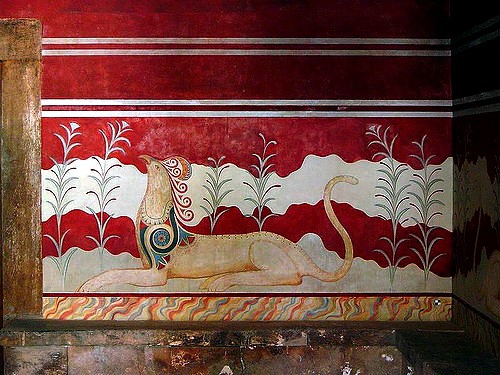 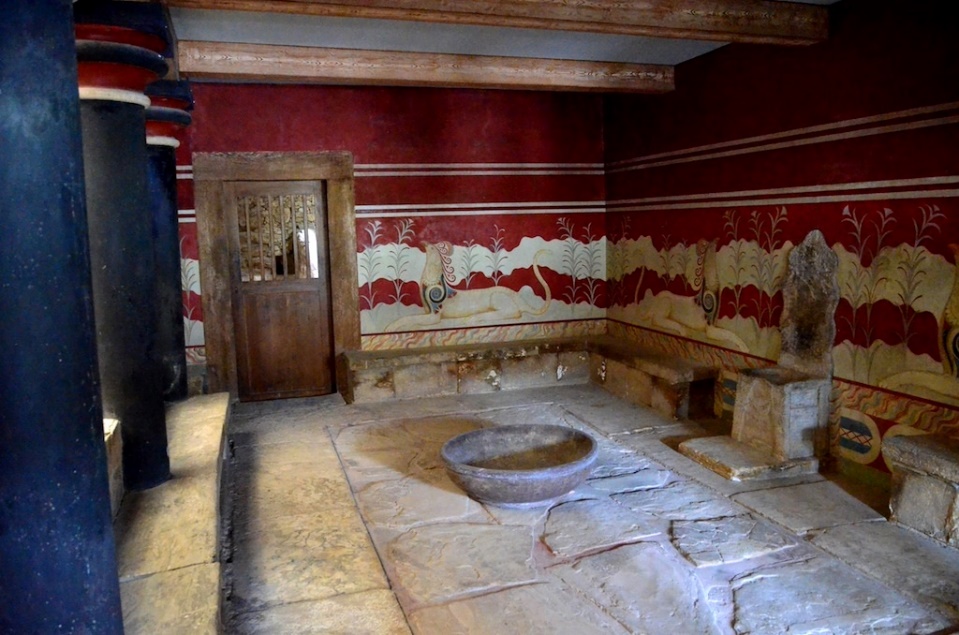 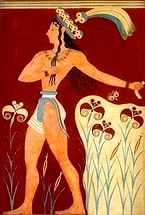 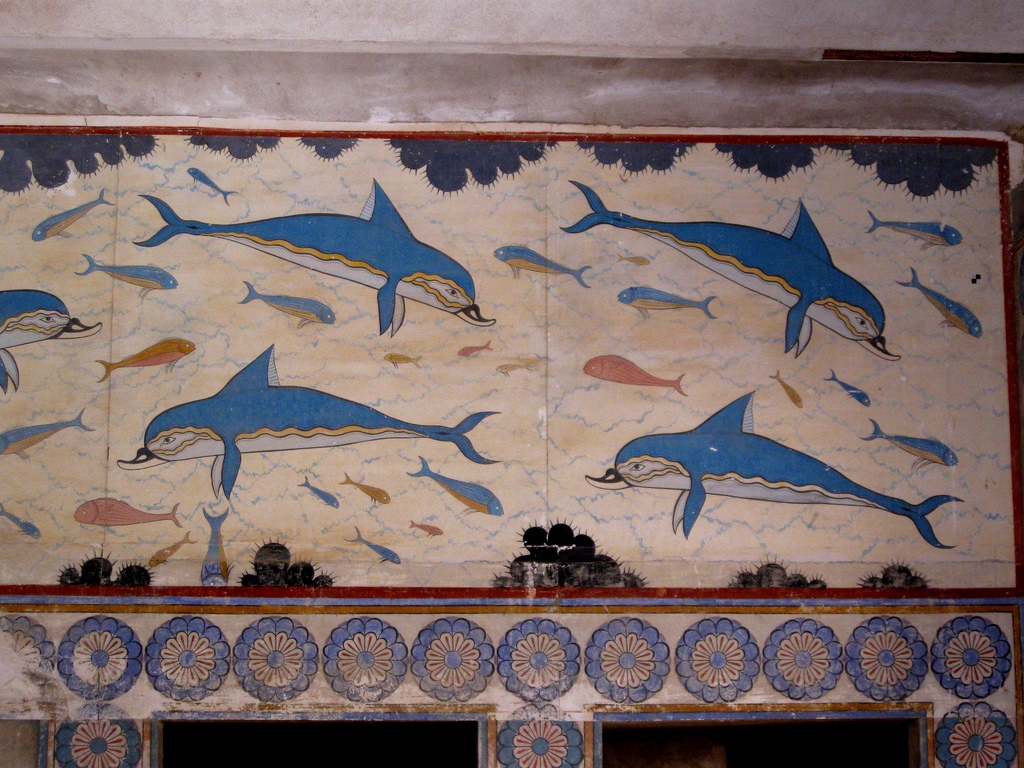 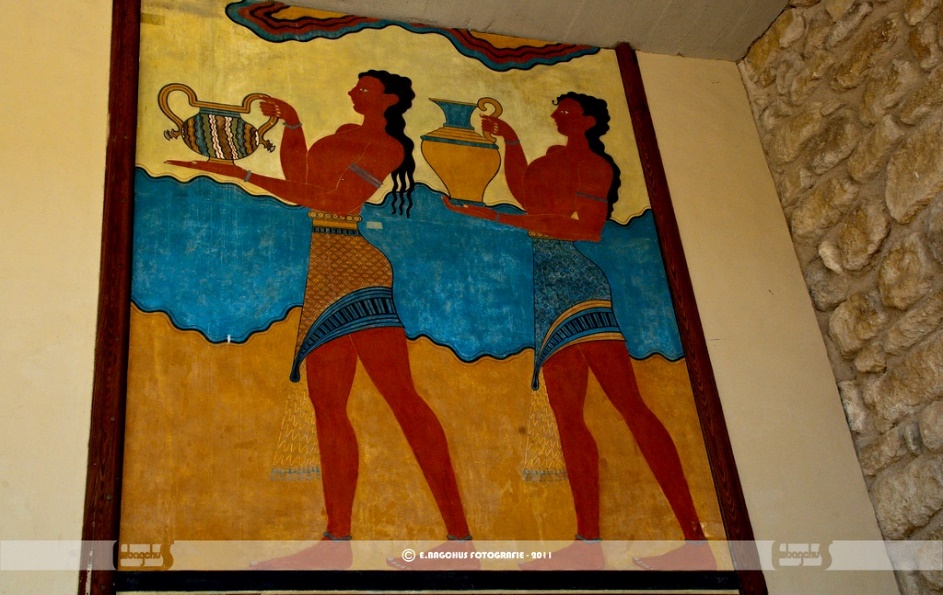 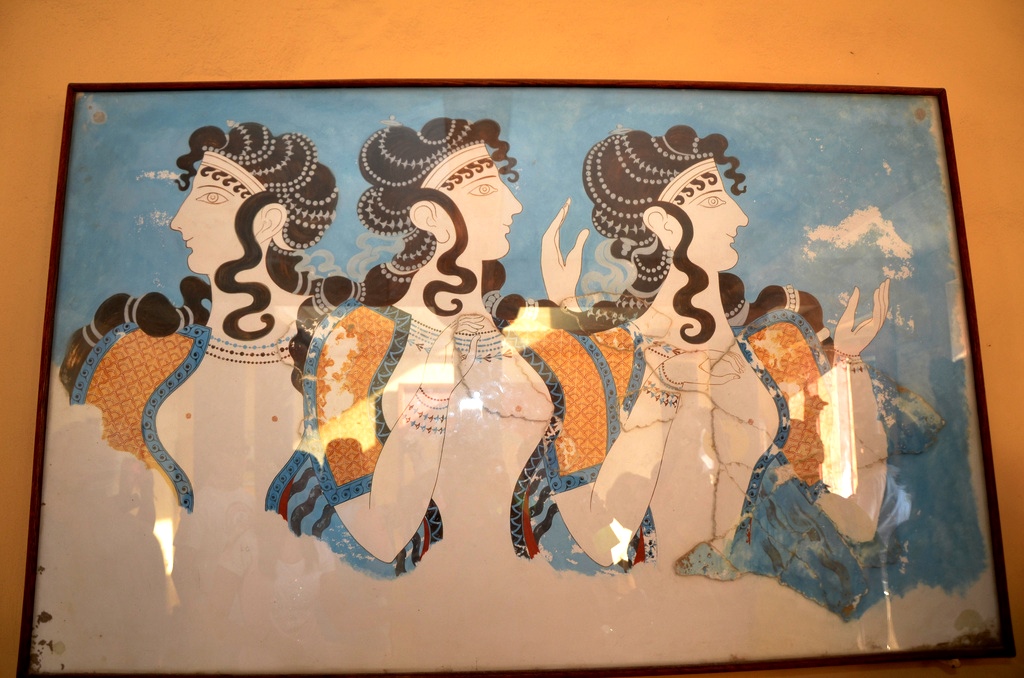 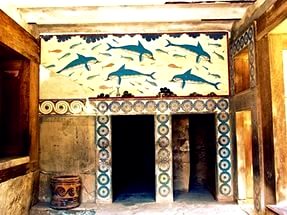 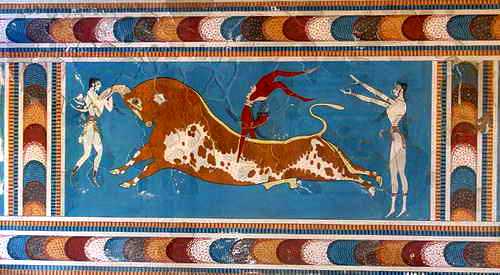 Дворец в Фесте
Считается одним из наиболее знаменитых поселений минойского Крита. В XX-XVII веках до н.э. Фестский дворец был политическим и экономическим центром острова.
В Фестском дворце жилые, культовые и хозяйственные помещения расположены вокруг главного двора. От Кносса Фестский дворец отличает большего размера театр и грандиозная парадная лестница.
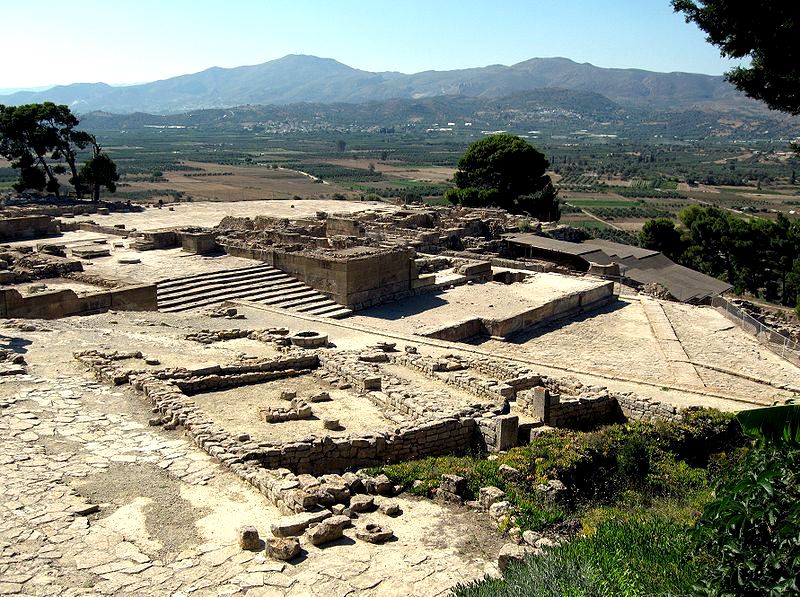 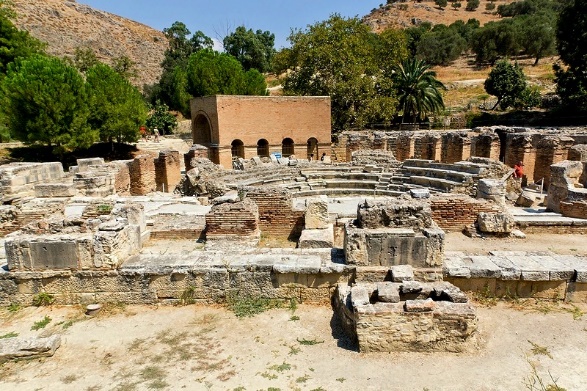 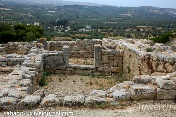 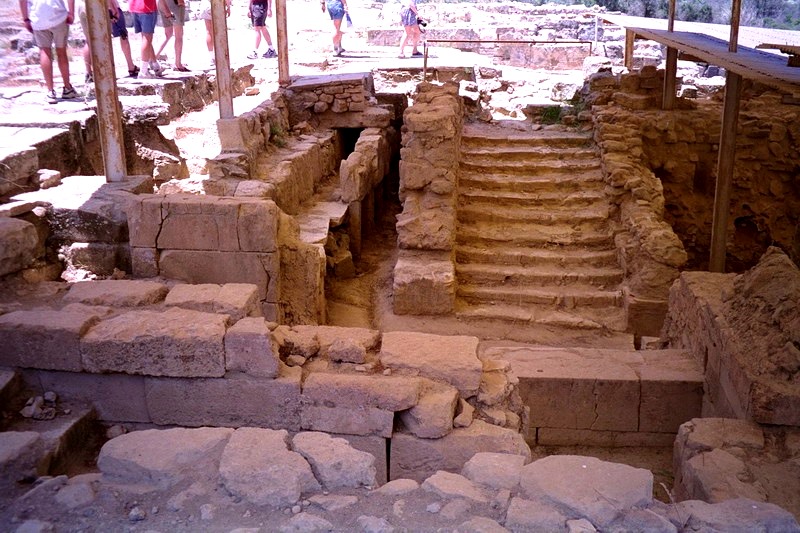 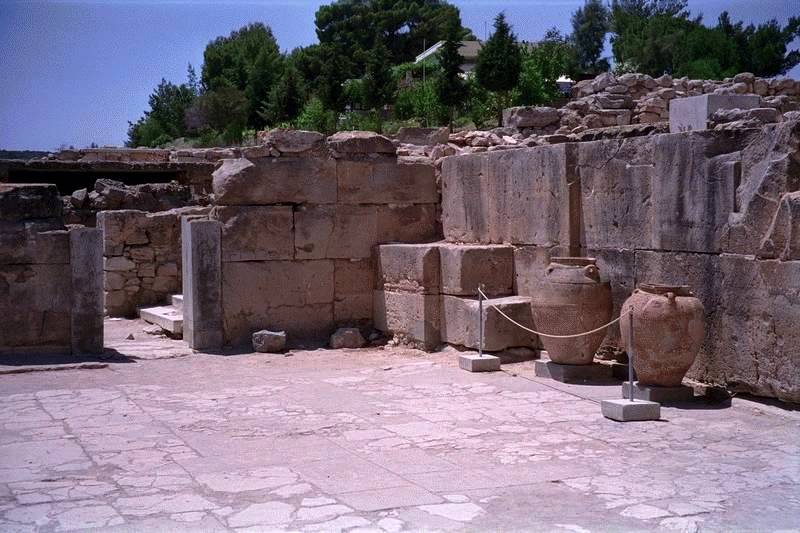 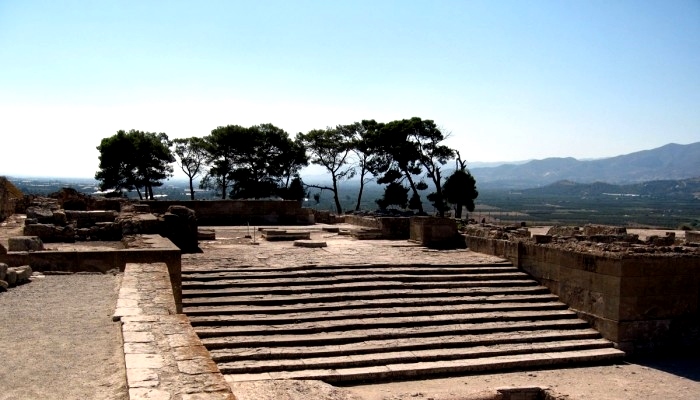 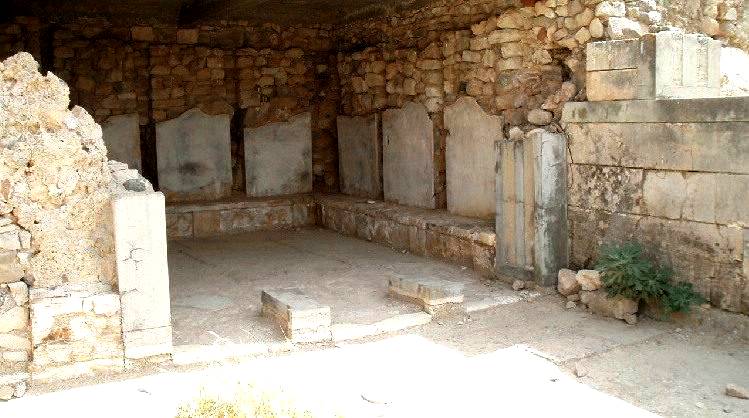 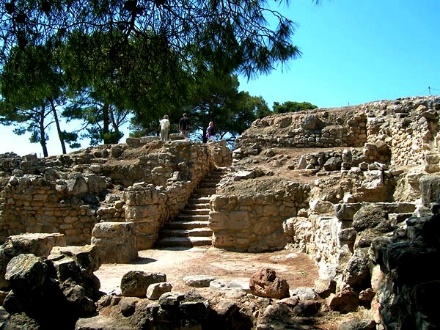 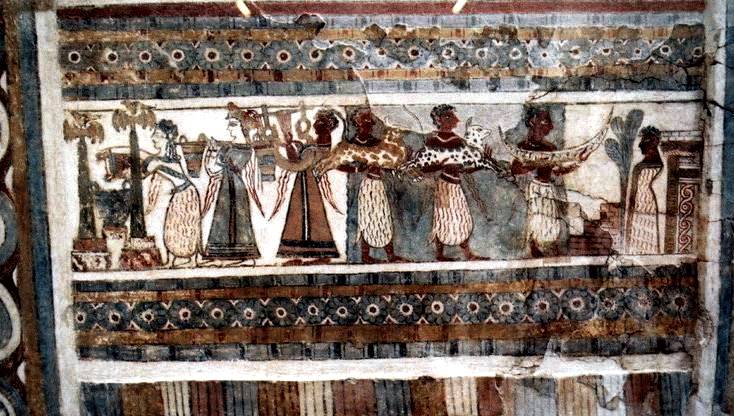 Дворец в Малии
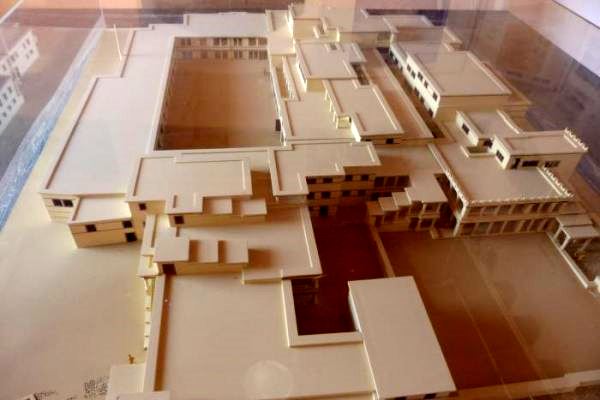 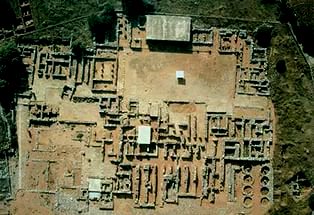 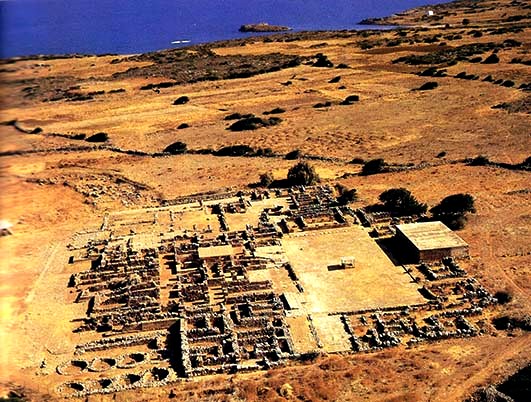 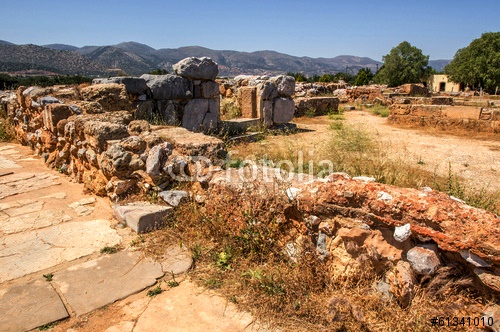 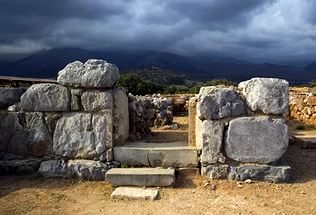 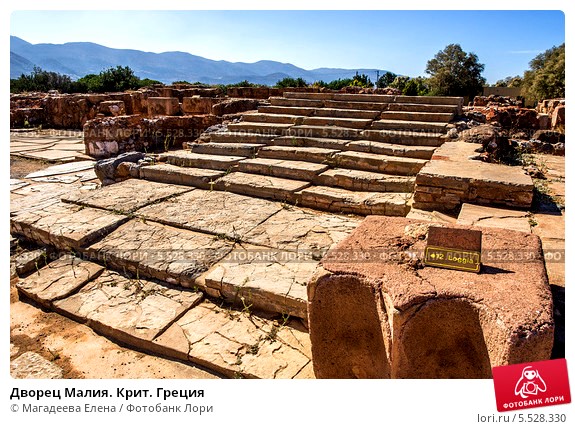 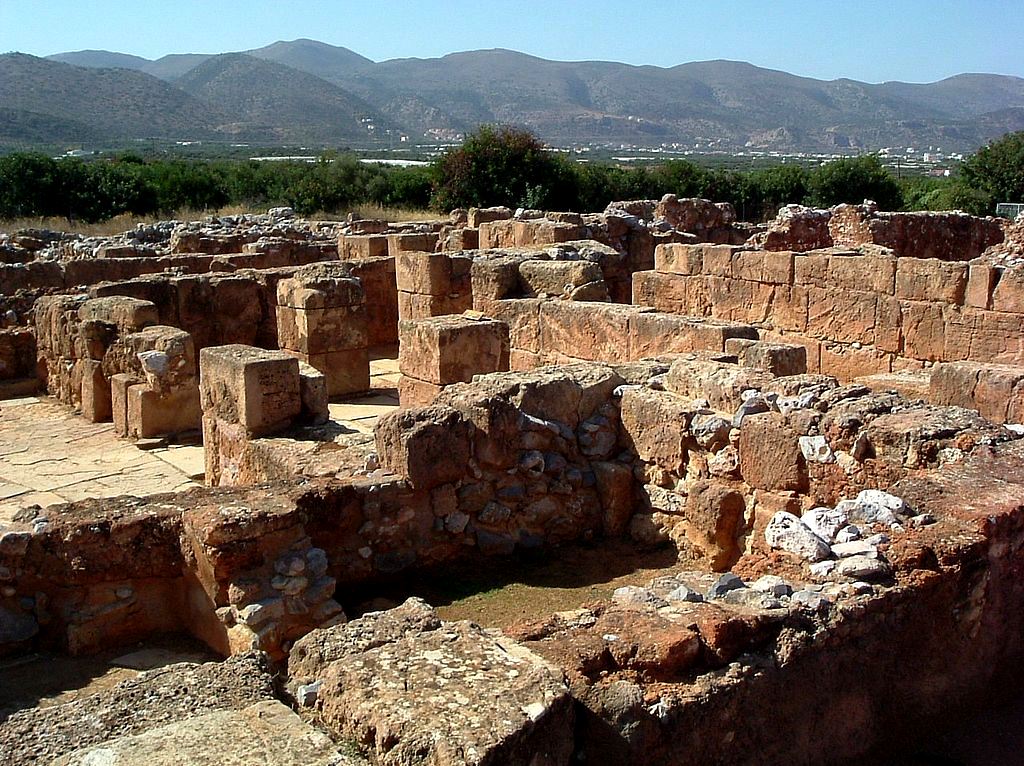 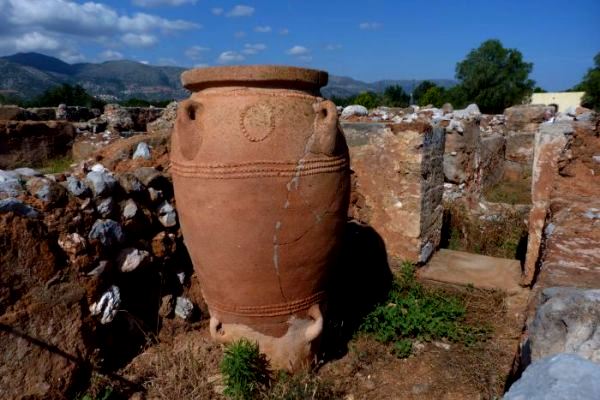 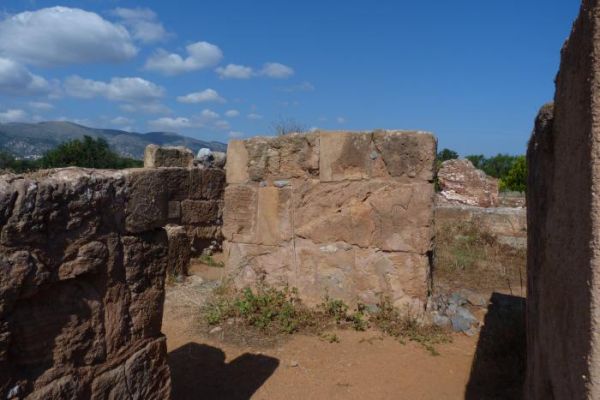 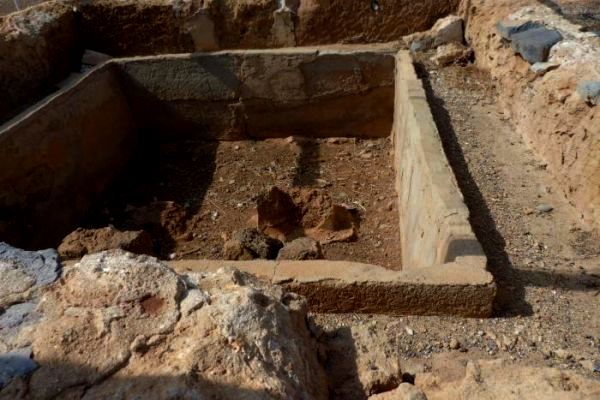 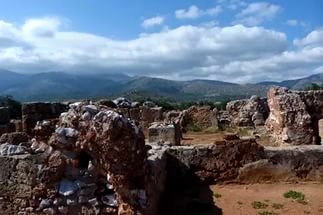 К среднеминойскому периоду относится находка древнейшей в Европе четырехколёсной повозки. Введённый в то же время гончарный круг на протяжении этого периода по крайней мере дважды подвергался серьёзным усовершенствованиям. Критские мастера овладели также техникой изготовления фаянса, применение которого быстро распространилось.
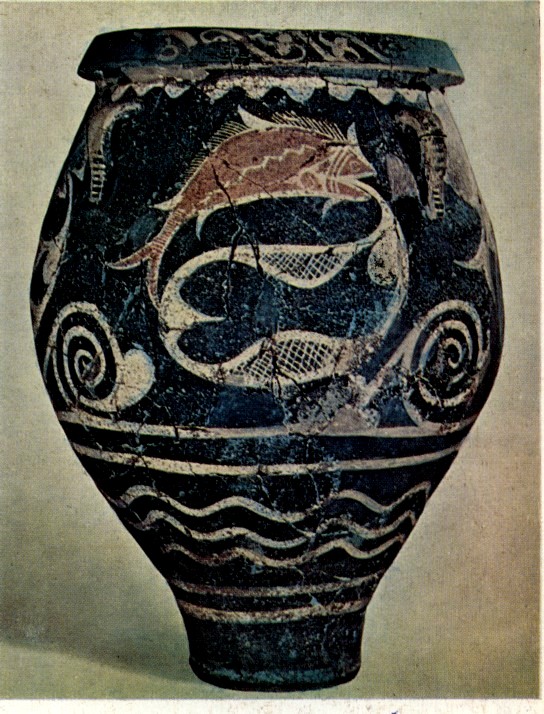 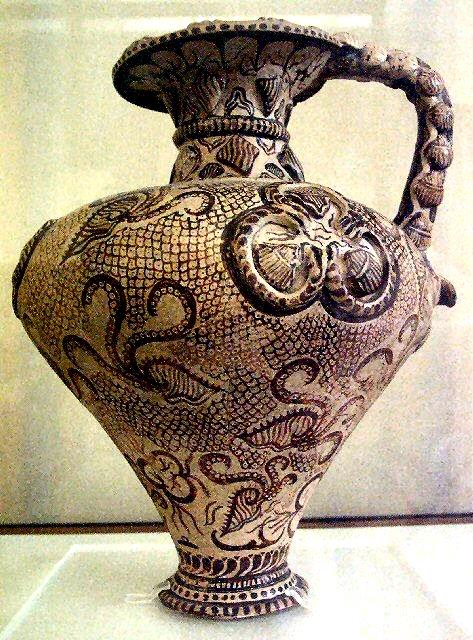 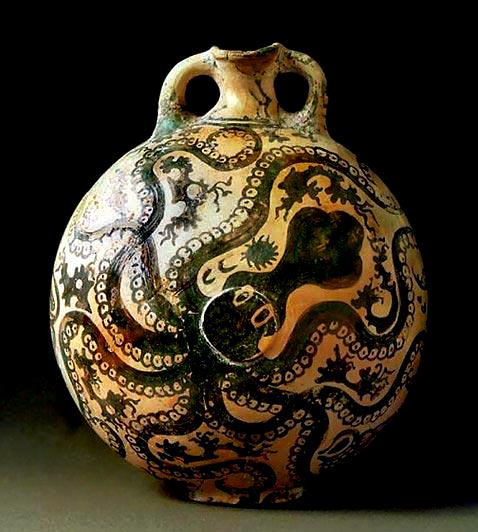 В росписи глиняных сосудов заметен переход от простых геометрических орнаментов к ярким изображениям сначала растений, а затем и животных. Уже в начале среднеминойского периода возник вид многокрасочной росписи сосудов, названный камарес.
Многое в кносском искусстве связано с морем, что ощущается в выборе сюжетов, связанных с морскими животными (дельфинами и осьминогами), характере плавных изогнутых линий, волнистом узоре, изящном орнаменте.
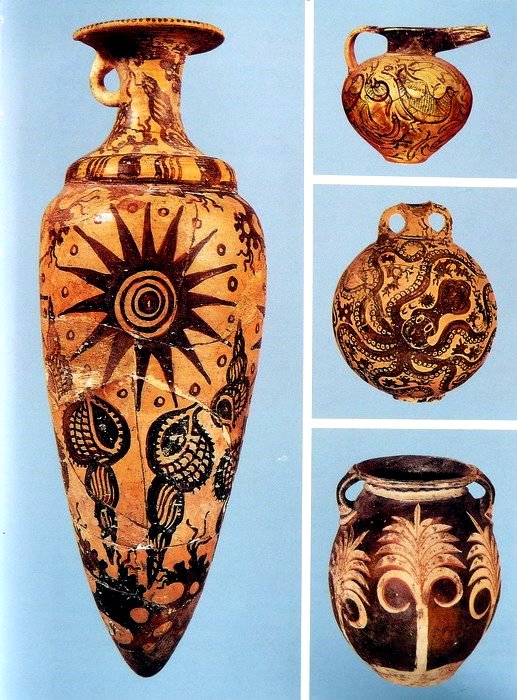 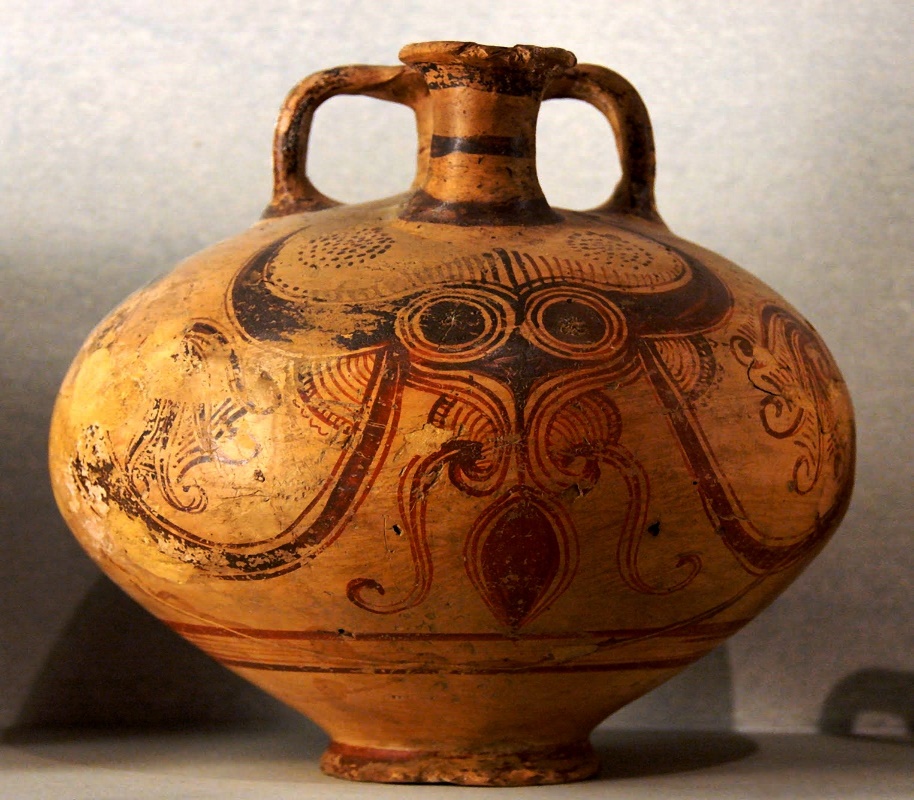 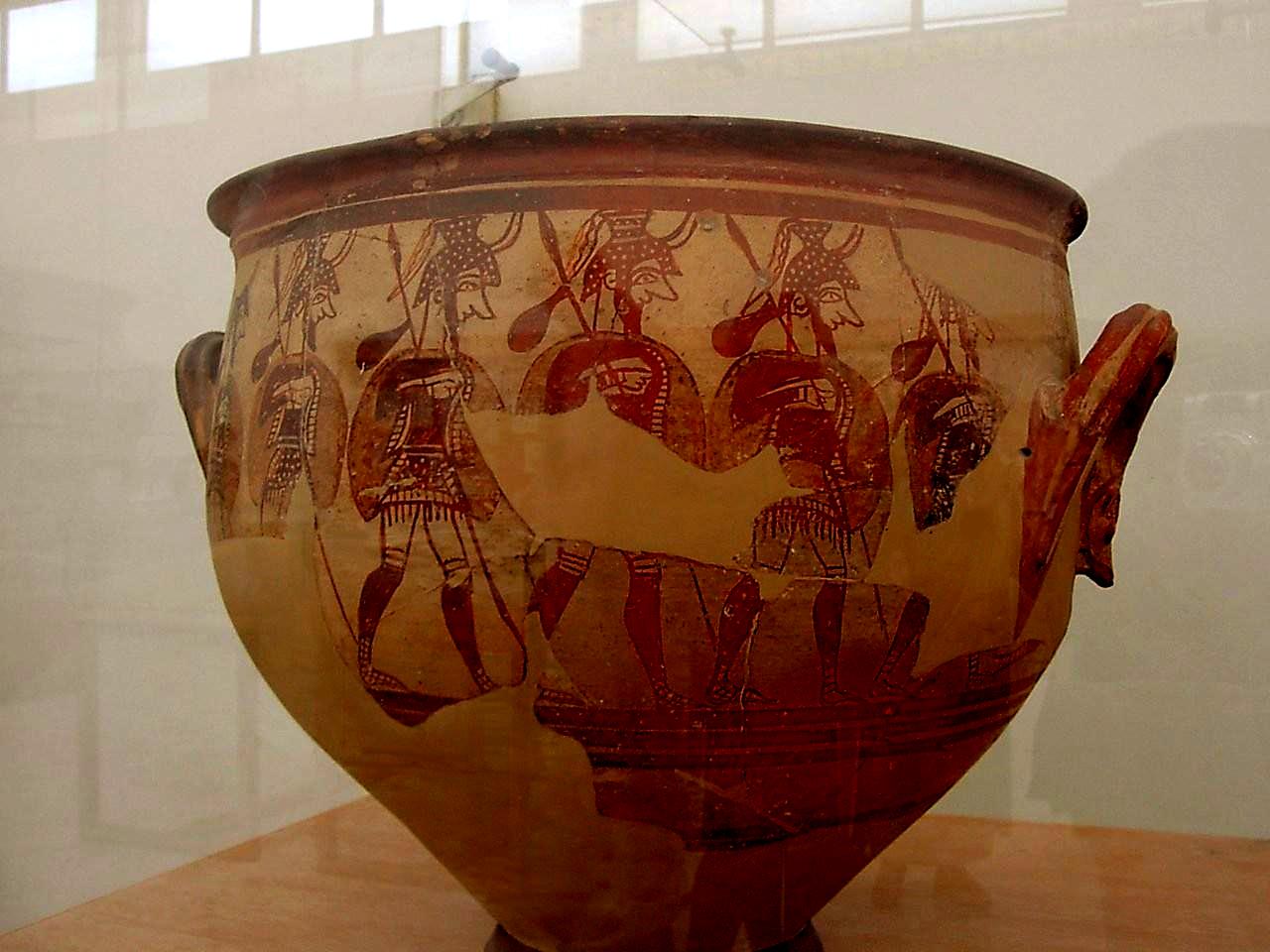 Важнейшим изобретением этого времени является письменность. Она возникла сначала в качестве пиктографического (рисуночного) письма, но вскоре приобрела вид иероглифов, во многом подобных египетским. Древнейшие образцы критского письма представляют собой рисунки, вырезанные на печатях, и метки на каменных блоках, из которых были построены дворцы. Под конец среднеминойского периода в обиход вошли уже чернила. 
    В связи с распространением письменности иероглифы постепенно упрощались. 
    В конце периода появляется уже линейное письмо. К сожалению, линейное письмо А ещё не расшифровано.
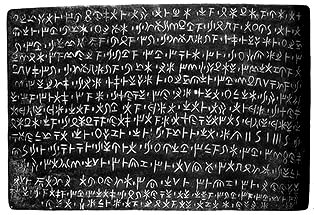 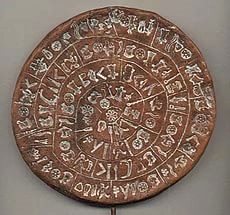 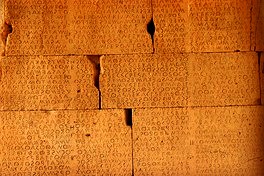 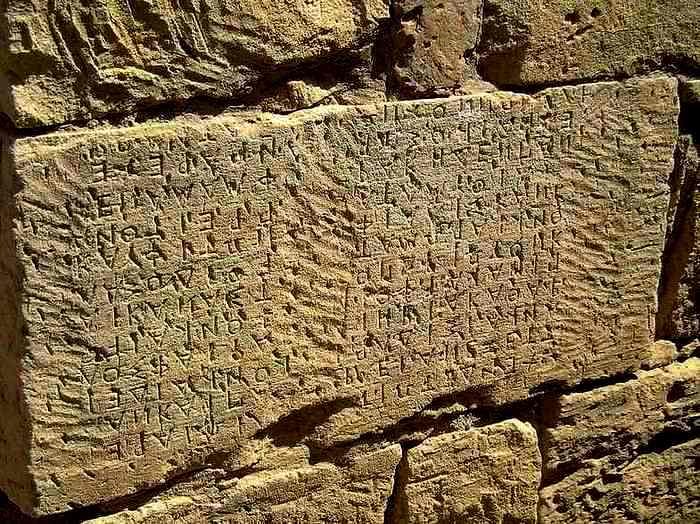 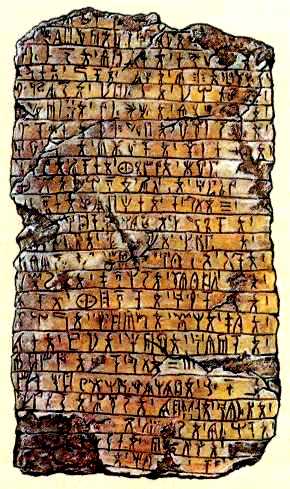 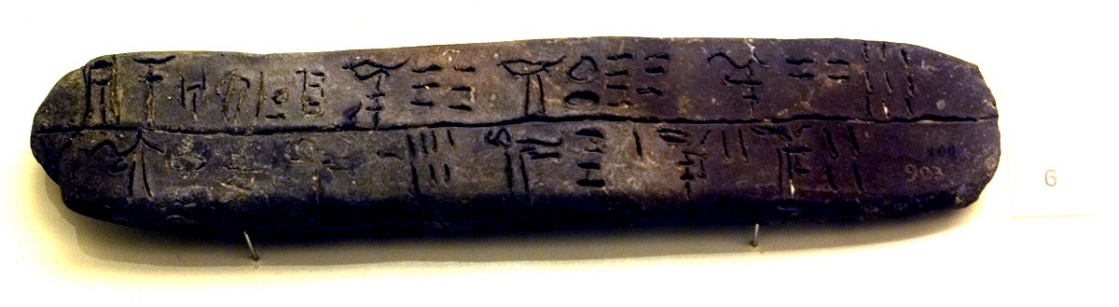 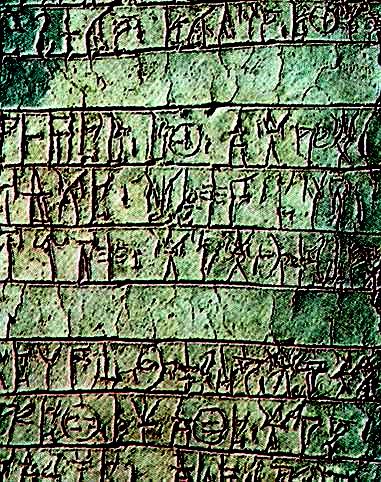 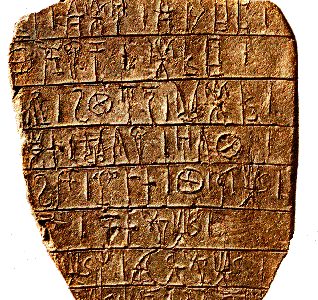 Поздний период (XII - XI вв. до н. э.)
   Характеризуется максимальным развитием критской культуры; он охватывает также время её постепенного упадка вплоть до окончательного крушения.
    По всему острову прокладывается сеть дорог со сторожевыми постами.       Одновременно расширяются и дворцы, украшенные с небывалой до того времени роскошью. 
Характерной чертой этого времени является рост богатства знати. 
    Позднеминойский период (XVII-XII). Около 1700 г. археологически зафиксированы пожаром и разрушение крупных вышеназванных дворцов в Кноссе, Фесте и Маллии. Пожар был связан с землетрясением или внутренними междоусобицами, которые могли совпасть. В прежнем виде "дворцы" перестают существовать. Они отстраиваются заново, поэтому начало позднеминойского времени (XVII-XV вв. до Р. Х.) еще называется периодом "новых дворцов", когда критские государства переживают максимальный расцвет.
    В Кноссе открываются полезные свойства влажной штукатурки, на которой можно писать красками, и на стенах нового дворца появляются удивительные фрески.
    Активно развивается судостроительство - начинается период владычества Крита на море, талассократия. Строятся грузовые и военные корабли (у военных на носу устанавливались тараны).
    На Крите строится сеть дорог - один из первых показателей роста производства, так как экономическое развитие возможно лишь при наличии хороших путей сообщения. Бронза используется в качестве всеобщего менового товара, заменяющего деньги. Продолжается развитие связей с Египтом и Восточным Средиземноморьем: в Угарите (Сирия) существовало целое поселение критских торговцев.
Микенский период
-Появляются новые типы оборонительных сооружений акрополи. Акрополь - расположенная на возвышенности городская крепость, религиозно-политический центр города. Дворцовые постройки имели свободную планировку с отдельными осевыми композициями зданий, составлявшими единый комплекс с учетом рельефа и пейзажа.
Микенский акрополь (2-я половина XI в. до н.э.) Акрополь имеет дворец, множество жилых, складских и надгробных сооружений. 
Благодаря огромному весу камней стены акрополя не имеют уширения книзу. Ярким памятником Микен являются входные ворота в акрополь.
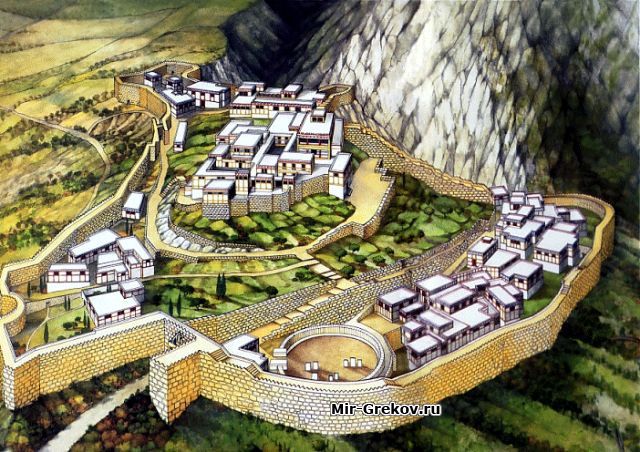 Львиные ворота имеют пролет 3,5 м и ложный свод высотой 6 м. Ворота украшены первым известным в эгейском мире каменным рельефом, изображающим двух львов, она как бы охраняют колонну дорического ордера. Ворота находится перед площадью собраний, посередине которой - могилы героев. В центре площади круг из каменных плит, посередине алтарь с чашей. Недалеко - 4-угольная шахта и на глубине 5,5 м захоронения трех воинов. Чуть дальше еще 5 могил (9 мужчин, 8 женщин и 2 детей).
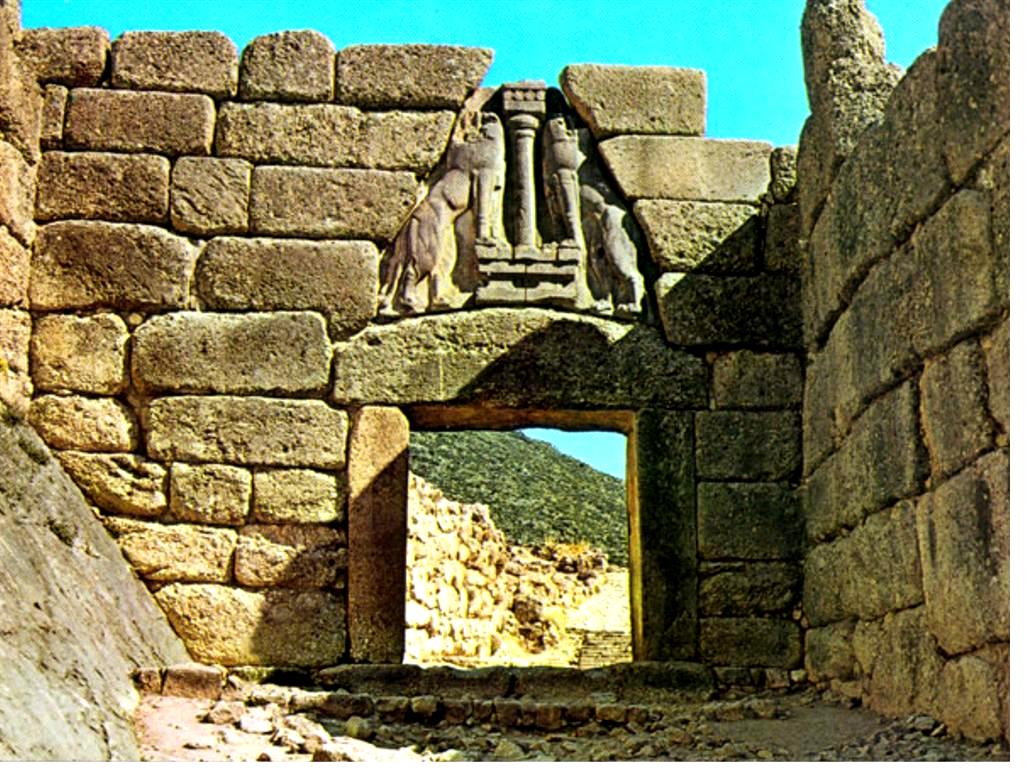 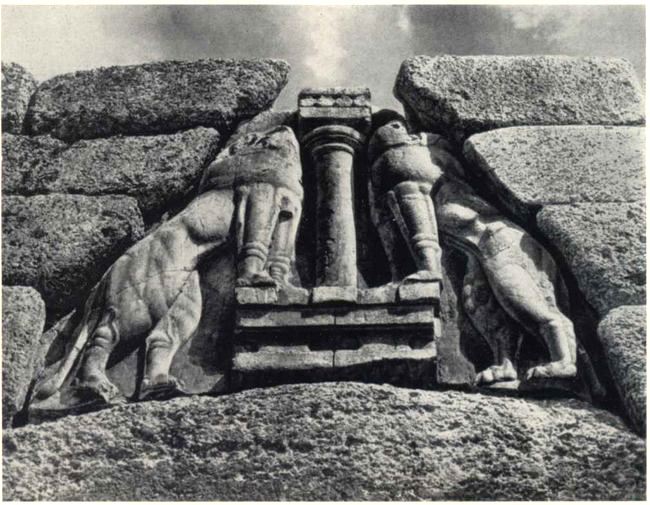 Купольная гробница
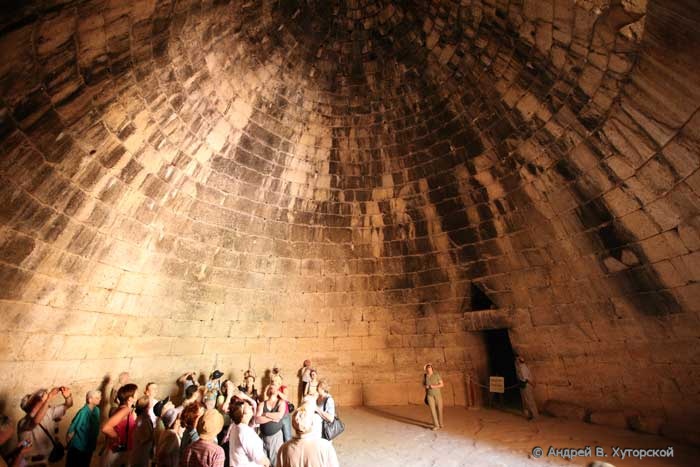 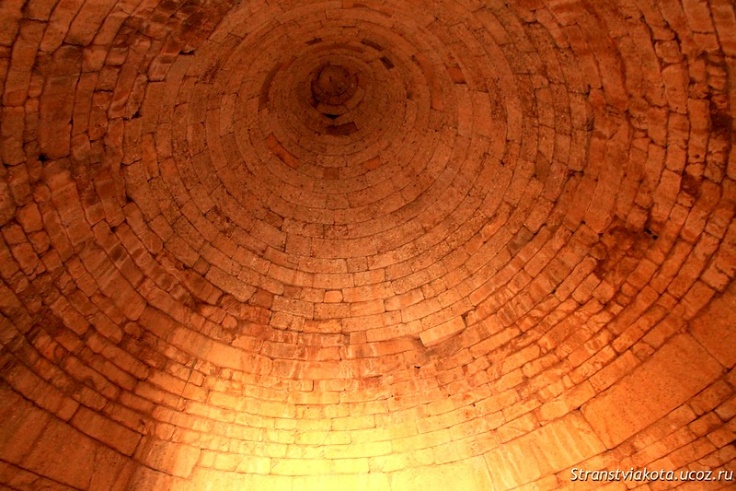 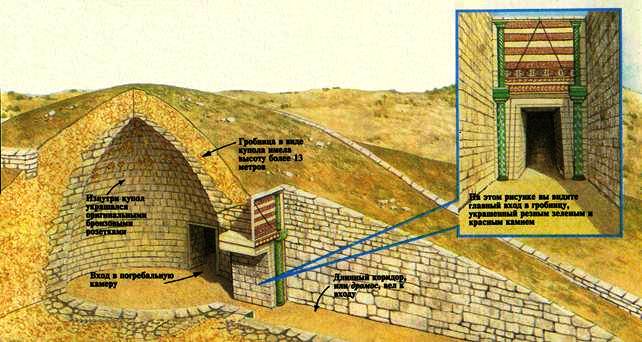 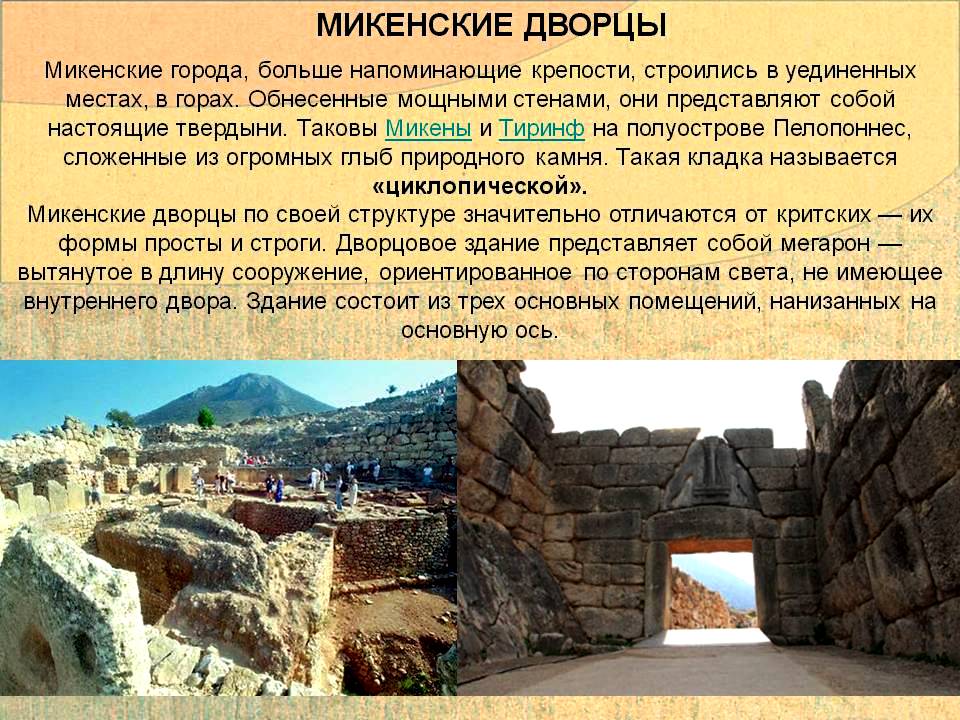 Основные сходные черты всех периодов эгейской культуры:
-В планировке учитываются природные и ландшафтные особенности местности.
-Применяются одинаковые строительные материалы - кирпич-сырец, камень, дерево для перекрытий и каркаса.
-Складывается единая ордерная система. Колонны украшаются спиралями, зигзагами, узорами из металлических колец и т.п
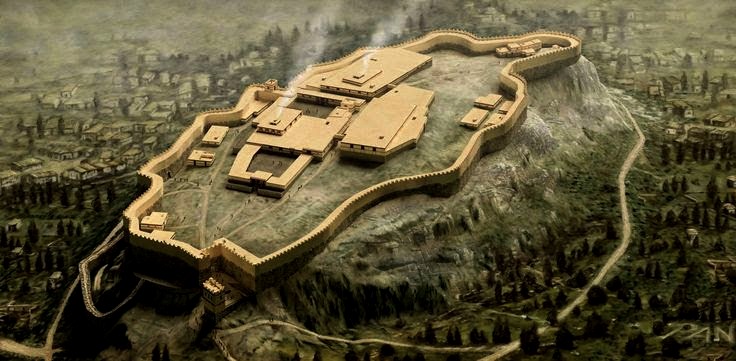